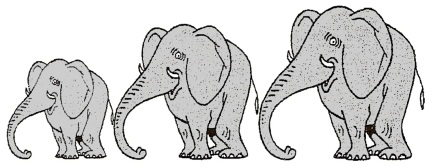 Mathématiques – Calcul mental
Addition de nombres à un ou deux chiffres
 Entraînement n° 3
Opération 1
56 + 9
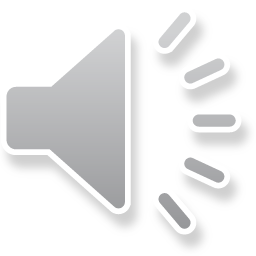 Opération 2
37 + 17
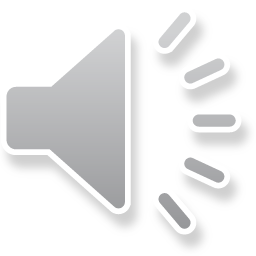 Opération 3
63 + 19
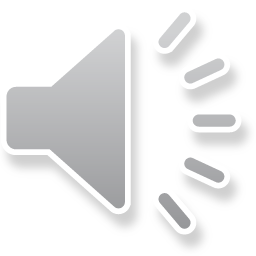 Opération 4
27 + 15
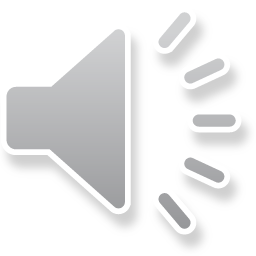 Opération 5
68 + 7
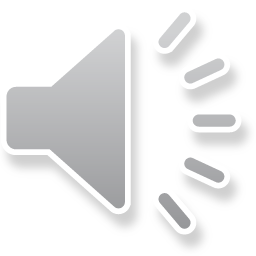 Opération 6
39 + 14
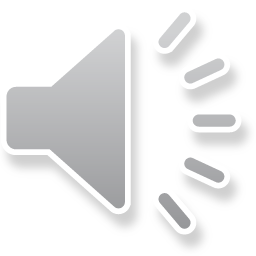 Opération 7
26 + 9
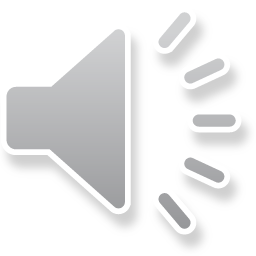 Opération 8
85 + 5
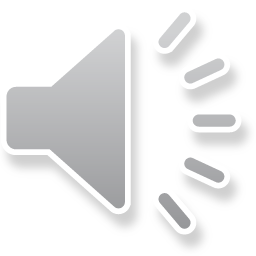 Problème 1
Deux jumeaux ont organisé une fête pour leur anniversaire. Le premier a invité 13 personnes, et le second 18.
Combien y avait-il d’invités au total ?
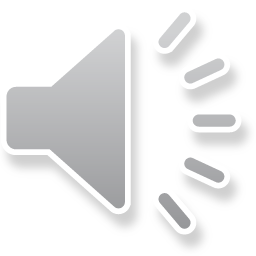 Problème 2
Au supermarché, j’ai acheté un article à 19 €, et un autre à 16 €. 
Combien ai-je dû payer ?
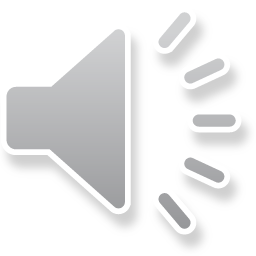 Correction
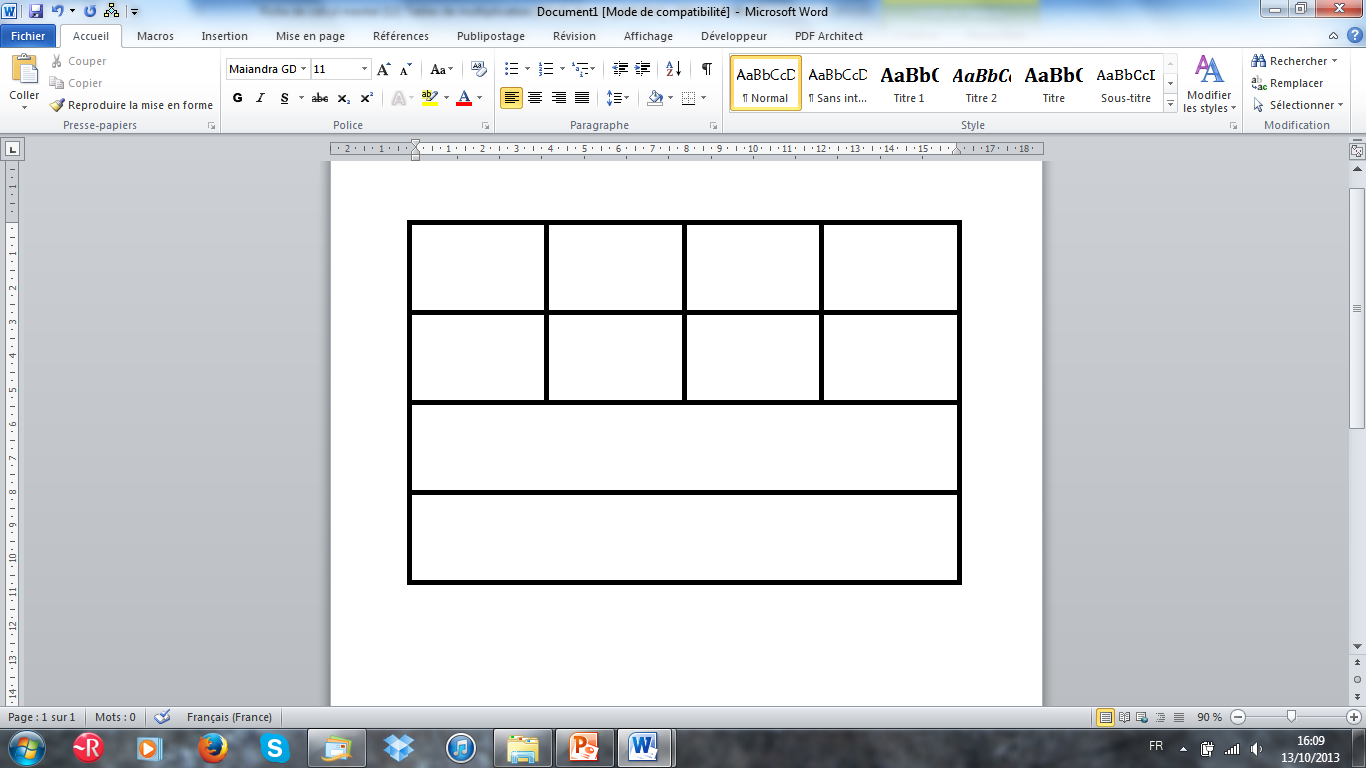 Correction
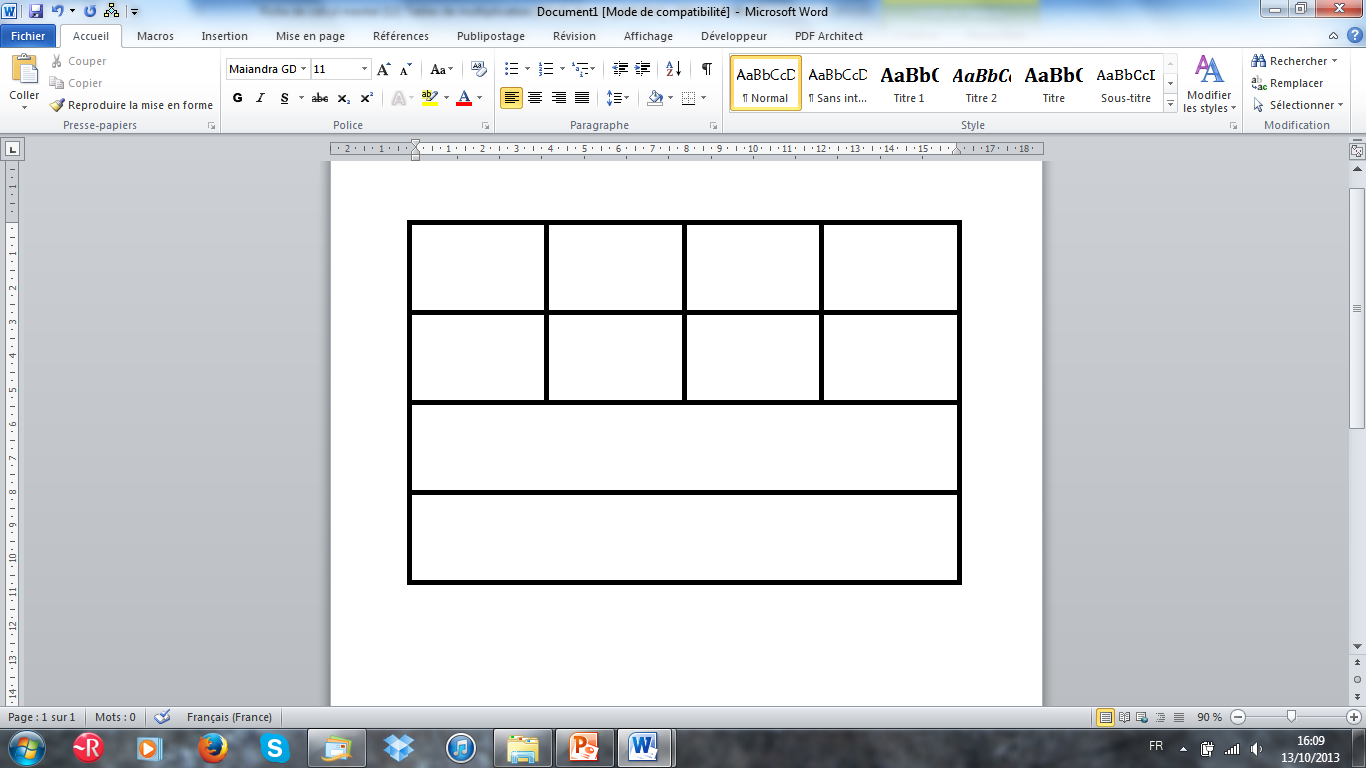 65
54
82
42
53
75
35
90
31 invités
35 €